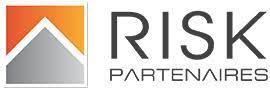 PROTECTION SOCIALE COMPLÉMENTAIRE
Actualités
Ordonnance 17.02.2021 : participation financière obligatoire en prévoyance et en santé des employeurs publics aux contrats d’assurances souscrits par leurs agents.
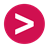 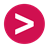 Décret 20.04.2022 : participation financière obligatoire en prévoyance et en santé des employeurs territoriaux avec montants minimum de référence.
Rappels chronologiques
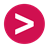 12.07.2022 : signature d’un accord de méthode sur la conduite des négociations dans la fonction publique territoriale sur la protection sociale complémentaire.
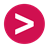 11.07.2023 : signature de l’accord collectif national.
Réforme de la Protection sociale complémentaire
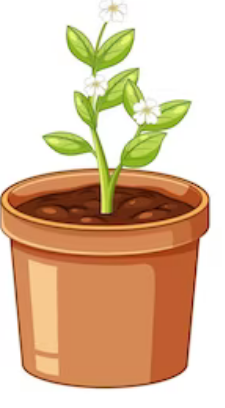 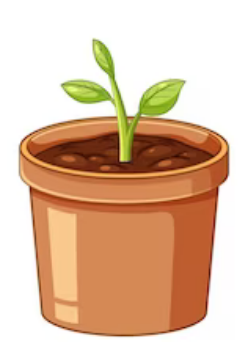 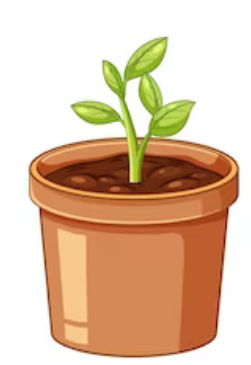 Accord national collectif du 11 juillet 2023
Ordonnance 17.02.2021 
 Décret du 20.04.2022
Aujourd’hui
Participation obligatoire de l’employeur sur les risques prévoyance (2025) et santé (2026)
Participation libre de l’employeur sur les risques prévoyance et santé
Participation obligatoire de l’employeur sur les risques prévoyance (2025) et santé (2026)
Labellisation ou contrat collectif pour la santé
Labellisation ou convention de participation
Labellisation ou convention de participation
Contrat collectif obligatoire uniquement pour la prévoyance
Pour la prévoyance
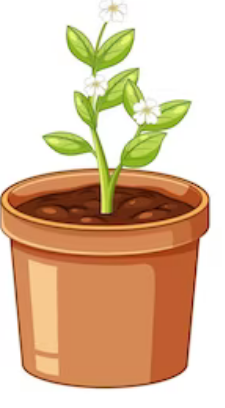 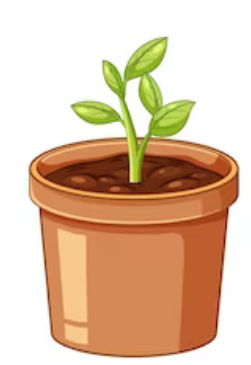 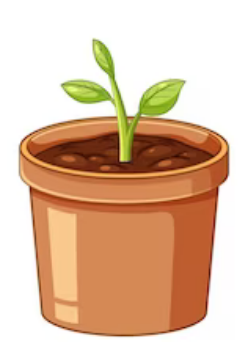 Ordonnance 17.02.2021 
 Décret du 20.04.2022
Accord national collectif du 11 juillet 2023
Aujourd’hui
Souscription volontaire des agents
Adhésion obligatoire des agents à un contrat collectif
Souscription volontaire des agents
Minimum de couverture de 90 % de la rémunération nette de référence 
(TI + NBI + RI)
Minimum de couverture de 90 % du TI + 40 % du RI
Pas de niveau minimum de couverture obligatoire
Montant de participation défini librement par chaque employeur
Minimum obligatoire de participation de 7 € mensuels par agent
Minimum obligatoire de participation de 50 % du montant de la cotisation mensuelle par agent
Réforme de la Protection sociale complémentaire
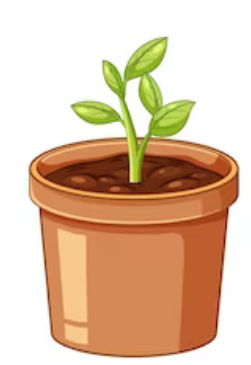 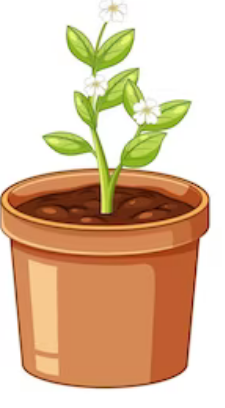 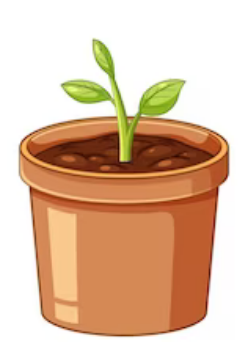 Aujourd’hui
Ordonnance 17.02.2021 
 Décret du 20.04.2022
Accord national collectif du 11 juillet 2023
Évolution tarifaire définie par l’assureur ou dans le contrat collectif
Évolution tarifaire définie par l’assureur ou dans le contrat collectif
Évolutions tarifaires annuelles plafonnées à :
15% en prévoyance 
10 % en santé
Pour la prévoyance
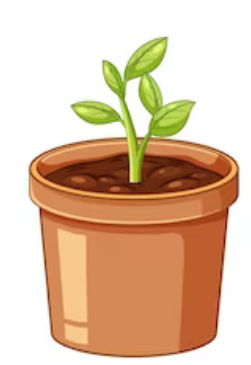 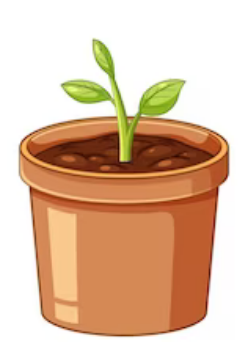 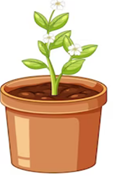 Ordonnance 17.02.2021 
 Décret du 20.04.2022
Accord national collectif du 11 juillet 2023
Aujourd’hui
Conditions d’entrée des agents dans les contrats collectifs ou individuels disparates. Questionnaires médicaux présent dans les contrats individuels
Pas de questionnaires médicaux dans les contrats collectifs, délais de stage plus bordés dans les contrats collectifs
Encadrement figé des pratiques assurantielles pour éviter les limitations d’entrée dans le contrat, confirmation de l’absence de questionnaires médicaux
Clarification de certaines situations en matière  d’indemnisation.
Accord national collectif : ce qui change
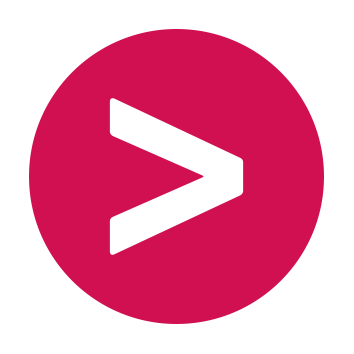 Création d’un dispositif de pilotage local
Qui ? 
Les organisations syndicales + la collectivité OU le groupement de collectivités OU le Centre de Gestion et les organisations syndicales, avec l’accompagnement d’un actuaire.

À quel moment ? 
	* En amont du contrat : définition des éléments du cahier des charges, des critères de jugement des offres et leur pondération, éligibilité des agents bénéficiaires.
	* Pour le suivi du contrat : comité de suivi paritaire composé des représentants des organisations syndicales représentatives et de représentants des employeurs.

Comment ? 
Une formation des parties sera obligatoire en matière de pilotage et gestion de la PSC, un règlement intérieur devra être adopté.
Quid de la mise en œuvre de la procédure proposée par le Centre de Gestion à effet au 1er juillet 2024 ?
1 - Transposition de l’accord dans le délai de six mois attendu
2 - Demande de révision du décret de novembre 2011
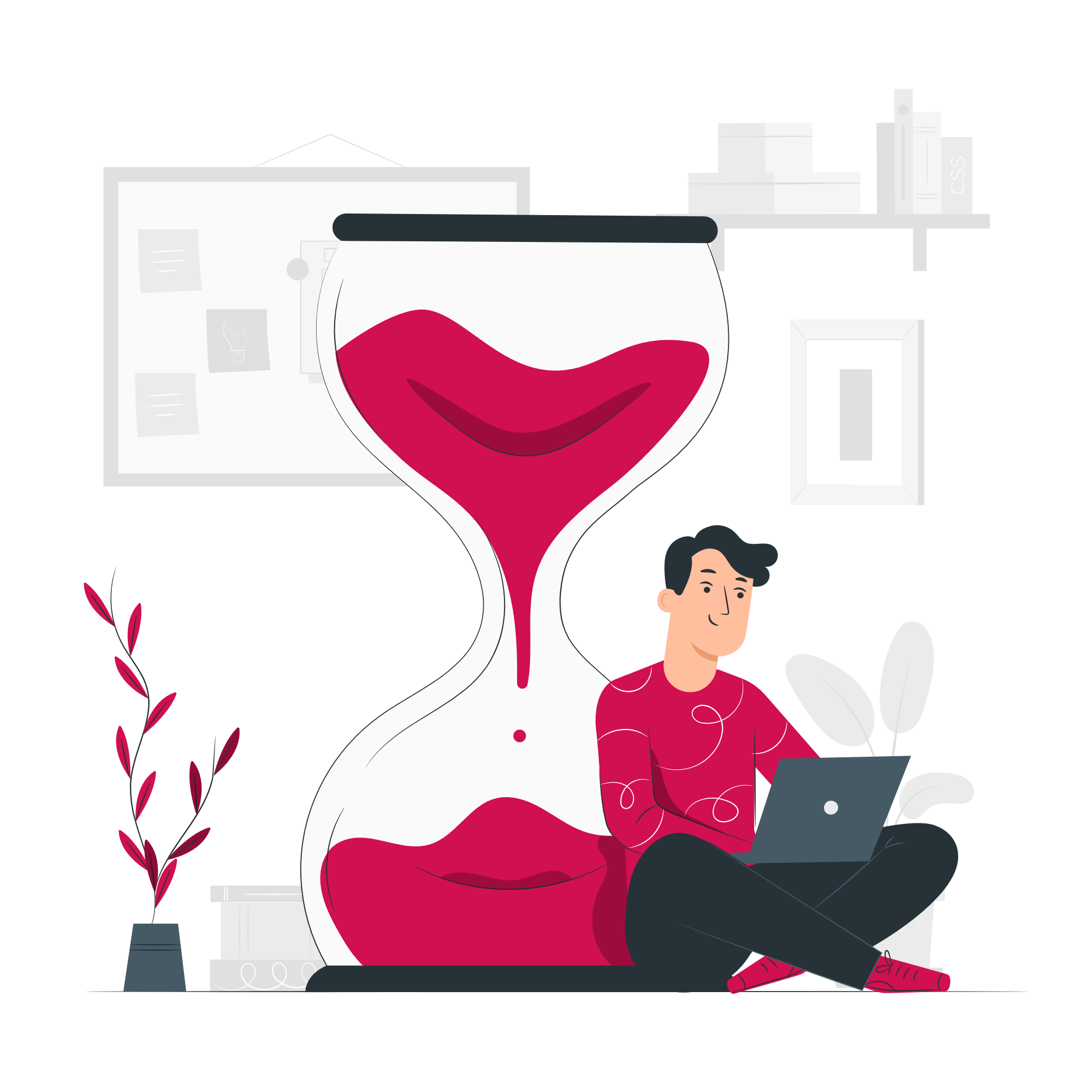 Date prise d’effet repoussée au 1er janvier 2025 mais processus engagé à l’automne 2023
A venir
Délibérations à produire à l’automne 2023
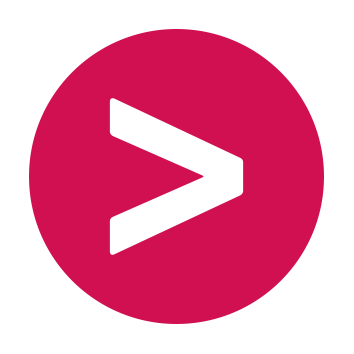 Pour la mise en place de l’accord collectif local puis de la consultation, deux délibérations seront nécessaires pour donner mandat au Centre de Gestion. Ce mandat permettra à la fois :
d’entamer la négociation avec les organisations syndicales. 
de lancer la mise en concurrence. Pour ce point, les CST devront être consultés en amont pour avis sur la démarche. 

Afin de pouvoir amorcer le plus en amont possible les négociations collectives en vue d’établir l’accord collectif local, il sera également demandé de retourner une lettre d’intention au Centre de Gestion avant le 31 octobre, dans l’attente de la production de la délibération selon les calendriers établis de votre assemblée délibérante.
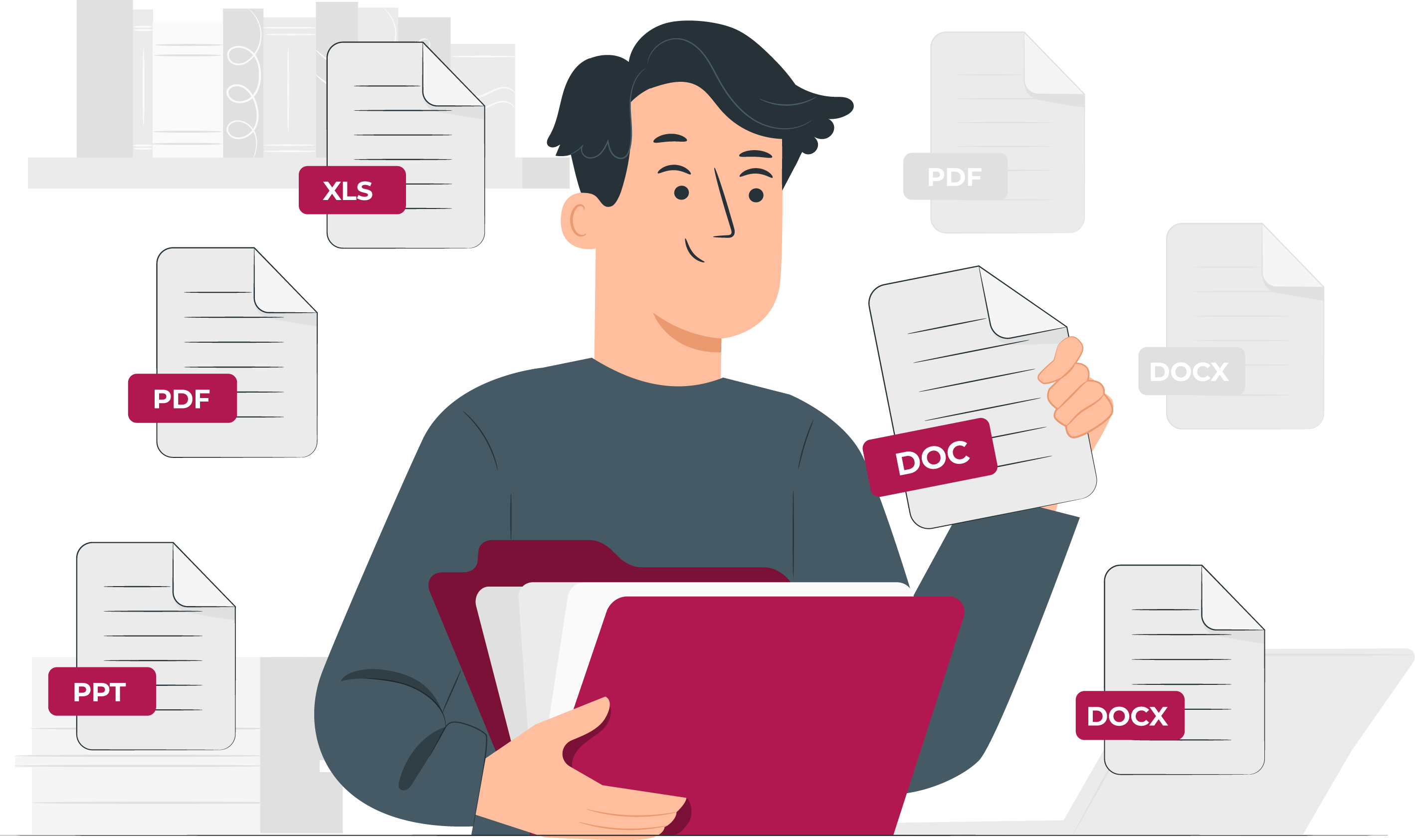 A venir
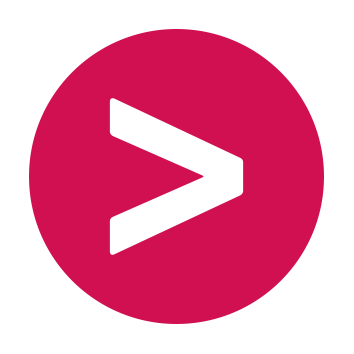 Délibérations à produire à l’automne 2023
À venir
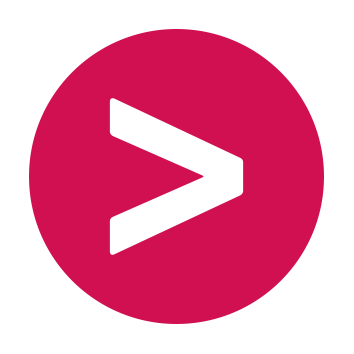 Collecte de données décembre 2023 / début 2024
Une campagne de collecte de données sera lancée pour établir le nombre d’agents à couvrir et déterminer la sinistralité. 
Même si vous ne souhaitez pas rejoindre pas le contrat collectif proposé par le Centre de Gestion, fournir les données en amont vous permettra d’y souscrire en cours d’exécution.
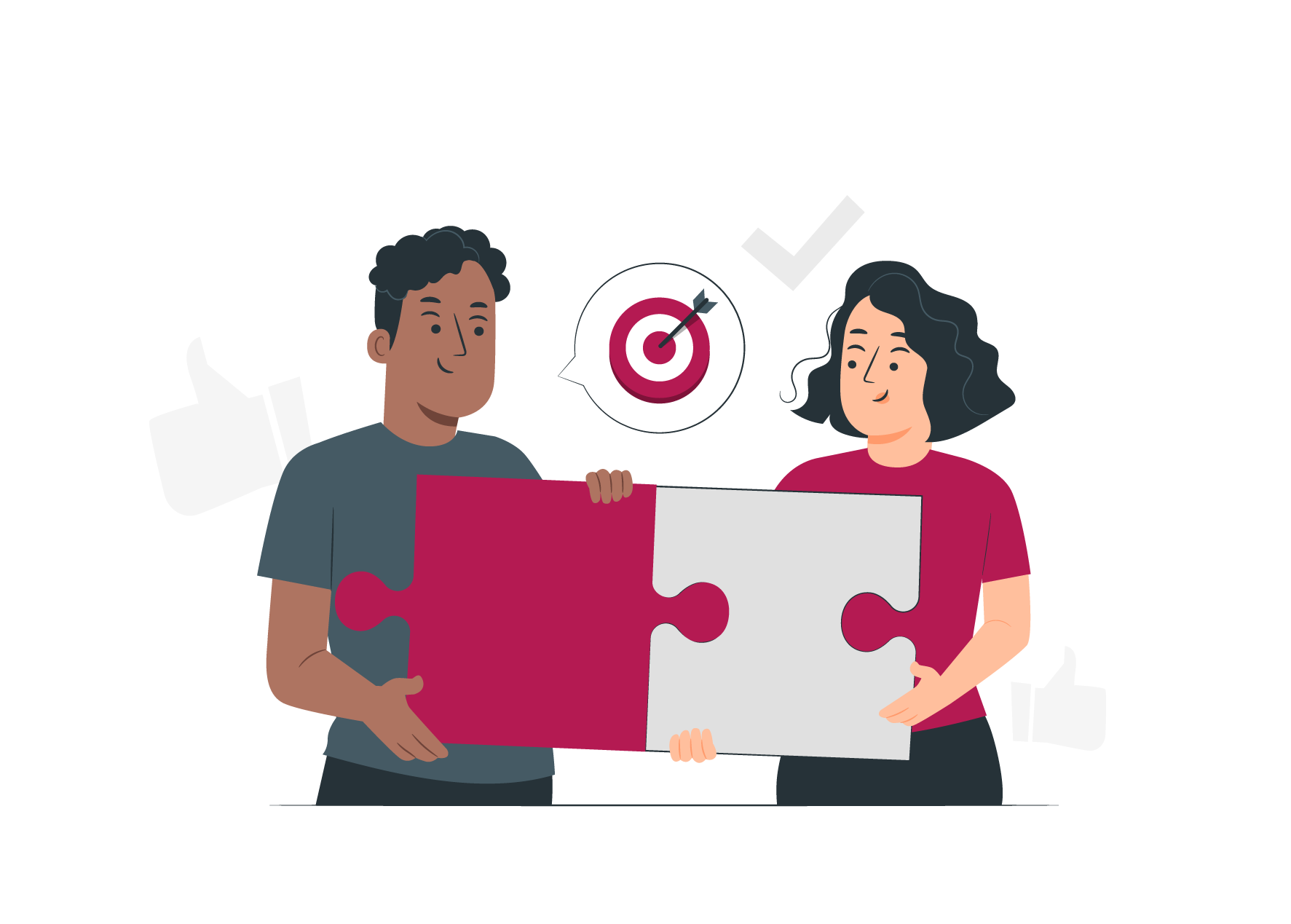